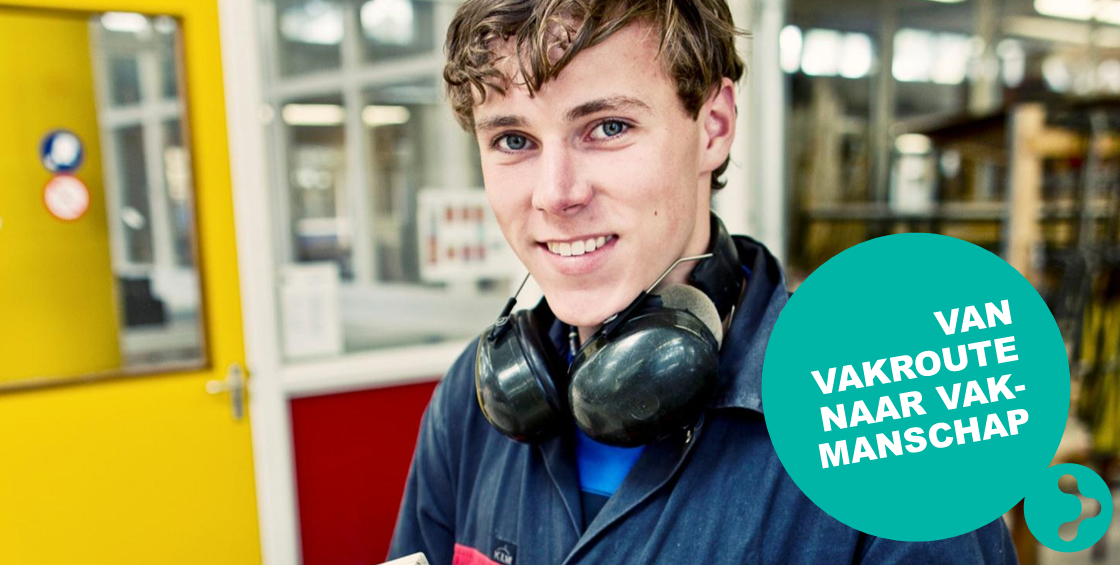 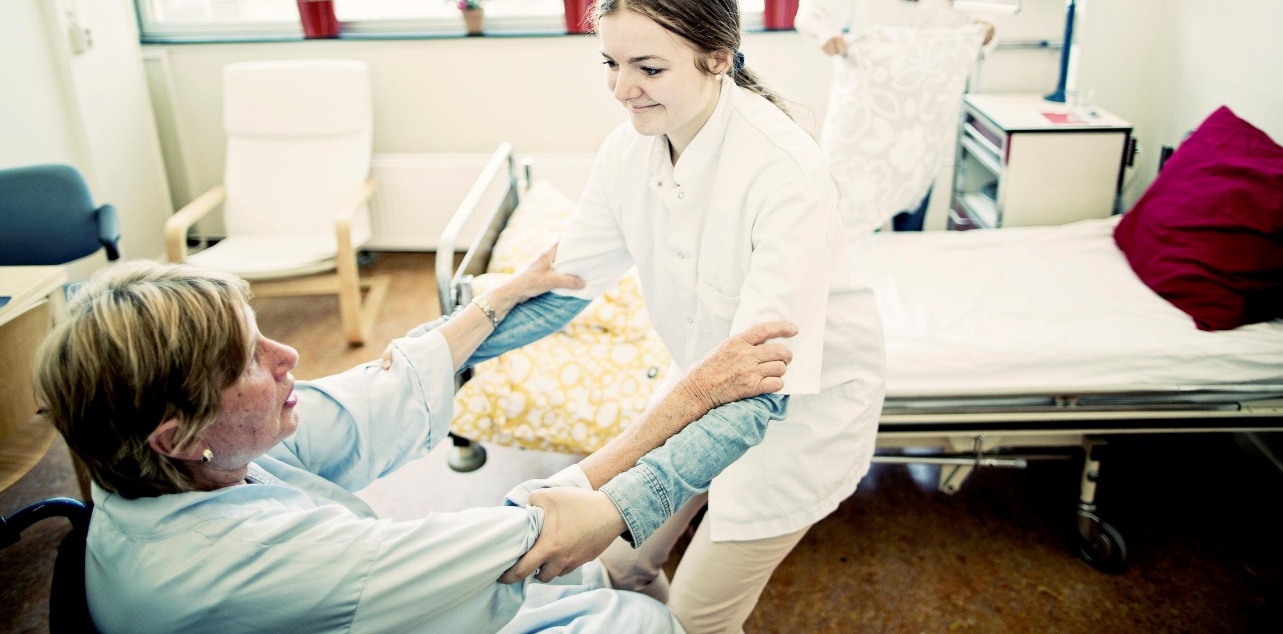 Lidmaatschap Landelijke Vereniging van Vakcolleges
© Landelijke vereniging van vakcolleges
Landelijke Vereniging van Vakcolleges (LVV)
Johan vd Grift
Adviseur Bestuur LVV
Ineke Veerkamp
Coördinator LVV
Regio-Adviseur Zuid
Jenny Oldenhuis
Voorzitter LVV
Directeur Maarsbergen
18-3-2018
© Landelijke vereniging van vakcolleges
2
Het vakcollege…
18-3-2018
© Landelijke vereniging van vakcolleges
3
Kenmerkend voor Vakcolleges
Een praktisch ingestelde vakroute vanaf leerjaar 1
10 – 12 uur praktijk vanaf leerjaar 1
Leermiddelen gekoppeld aan de nieuwe beroepsgerichte examenprogramma’s
Een verticale doorbreking van onderbouw en bovenbouw.
Afstemming en aansluiting op het kwalificatiedossier van het mbo en arbeidsmarkt
18-3-2018
© Landelijke vereniging van vakcolleges
4
Kortom:
Het beste halen uit jongeren met praktisch talent 
Verbinding vmbo en mbo optimaliseren
Werkgevers voorzien van goed opgeleideen gemotiveerde vakmensen
18-3-2018
© Landelijke vereniging van vakcolleges
5
Eén doorlopende leerlijn vmbo-mbo
Leerjaar 
5,6
Leerjaar
4,5,6
Leerjaar
3,4
Leerjaar
1,2,3
Leerjaar 
1,2
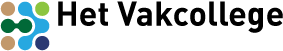 Aspecten van de Vakroute
Een brede sectorale oriëntatie op Techniek en Mens & Dienstverlenen vanaf leerjaar 1 met een leidend beroepsgericht programma.
Een doorlopend curriculum met leermiddelen vanaf leerjaar 1 tot en met minimaal een startkwalificatie.
Praktijk- en contextrijk ingericht met mogelijkheid tot verdiepen, verbreden of versnellen.
Niet meer vroeg of laat kiezen, maar door geïntegreerde loopbaanoriëntatie op maat een gefundeerde keuze voor een verwante beroepsopleiding maken.
Regionale aanpak met alle relevante partijen.
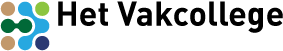 Vernieuwde Vakroute | Fasering
Onderwijskundige uitgangspunten
Drie ontwikkellijnen:
Beroepsontwikkeling
Persoonlijke groei
Burgerschapsvorming
Authentiek, betekenisvol en eigentijds 
Theorie just in time, integratie AVO en beroepsgericht
Zelfontdekkend leren (leren door doen)
Leerling eigenaar van leerproces
Ervaringsgerichte loopbaanoriëntatie vanaf leerjaar 1
Praktijkleren samen met werkveld & mbo
Maatwerk/differentiatie waar mogelijk
Belangenbehartiging
Nu actueel: 
Verdeling Techniekgelden!
De 21-eeuwse vaardigheden
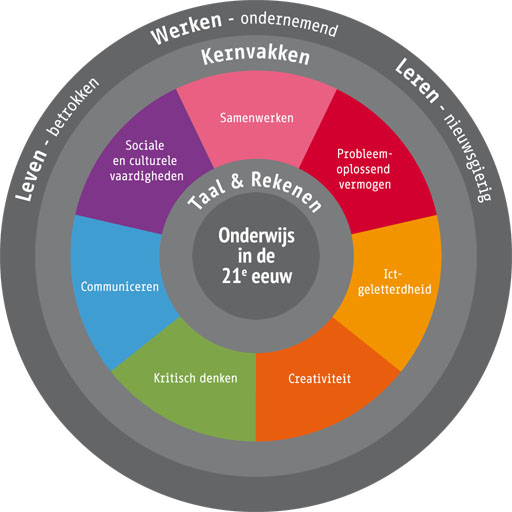 Passen naadloos in dit onderwijsconcept
18-3-2018
© Landelijke vereniging van vakcolleges
11
Landelijke Vereniging van Vakcolleges (LVV)
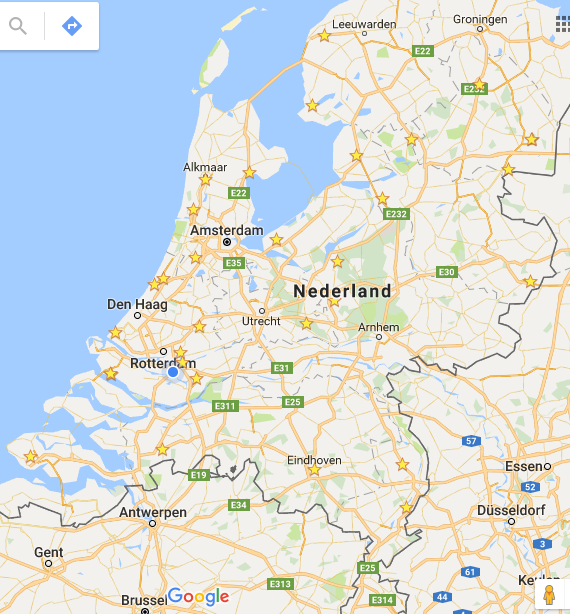 Werken in 3 regio’s: 
Iedere regio bestuurder en adviseur
In regionaal directeuren-overleg stellen prioriteiten, bespreken belangen, monitoren voortgang
Cockpit in Maarsbergen
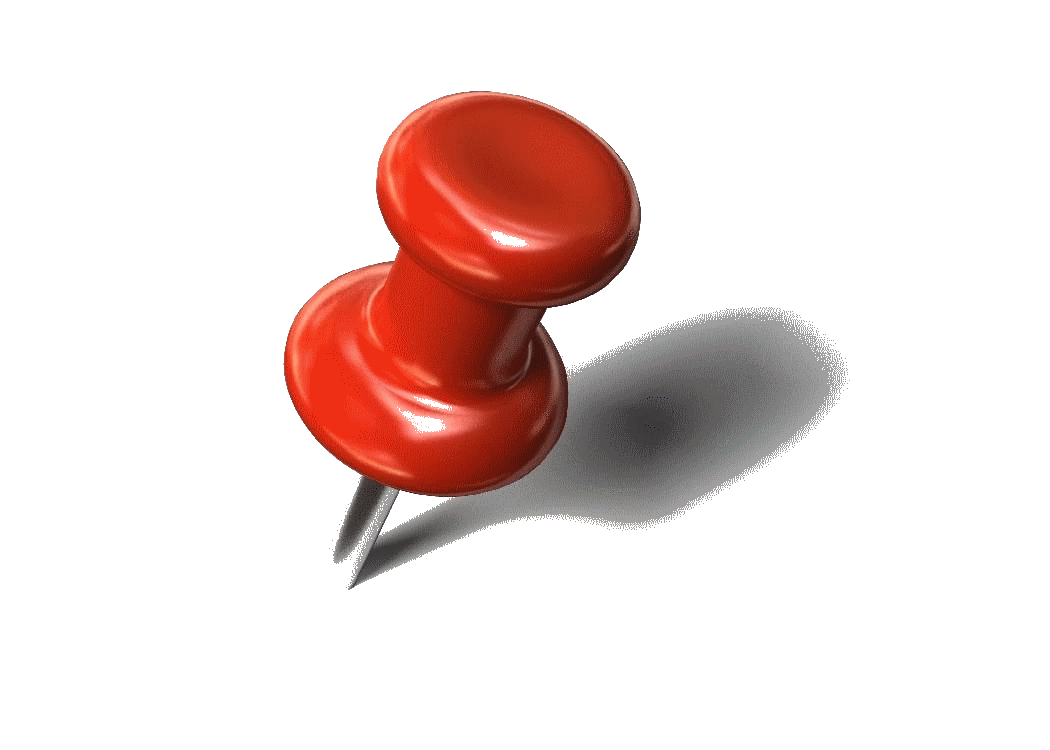 18-3-2018
© Landelijke vereniging van vakcolleges
12
Dienstverlening
18-3-2018
© Landelijke vereniging van vakcolleges
13
Contact
Meer informatie?www.hetvakcollege.nlIneke Veerkamp
iveerkamp@hetvakcollege.nl
Coördinator Landelijke vereniging van vakcolleges
Tel. 0343 – 82 09 73Mob. 06-28666100


Dank voor uw aandacht!
18-3-2018
© Landelijke vereniging van vakcolleges
14